Рідкі кристали
Виконала:учениця 11-А класуСиротенко КатеринаВчитель:Коломійченко Б. Л.
Рідкі кристали – речовини, що мають одночасно властивості як рідин (текучість), так і кристалів (анізотропія).
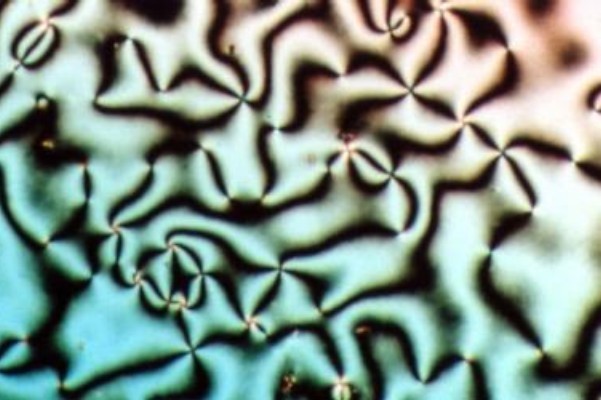 Текстура нематичної фази рідкого кристалу.
Рідкий кристал - проміжна фаза (мезофаза) між ізотропною рідиною і кристалічним твердим тілом. Рідкі кристали це флюїди, молекули яких певним чином впорядковані, тобто існує певна симетрія.
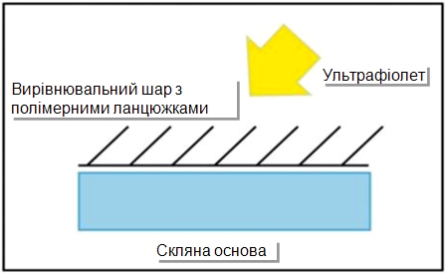 Загальна для всіх типів рідких кристалів властивість – подвійне заломлення світла, характерне для більшості твердих кристалів, за допомогою якої можна ідентифікувати мезоморфний стан.
Другою властивістю, характерною для холестеричних рідких кристалів, є обертання плоскості поляризації. Якщо пропускати лінійно-поляризоване світло через шар холестеричної мезофази перпендикулярно молекулярним шарам, то напрямок коливань електричного вектора світової хвилі буде повернуто вліво або вправо.
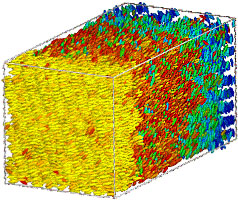 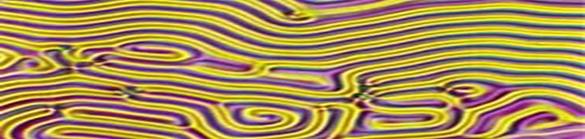 Однак, у відмінності від твердих тіл, сили міжмолекулярної взаємодії тут значно слабкіші. Енергія деформації рідких кристалів мала, тому їх молекулярну структуру легко змінити під дією електричного та магнітного полів невеликої потужності.
Наявність в рідких кристалах дальнього порядку в орієнтації молекул викликає анізотропію електричних і магнітних властивостей, притаманну твердим кристалам.
Для зміни структури достатні також незначні температурні колихання або механічний вплив на рідкі кристали.
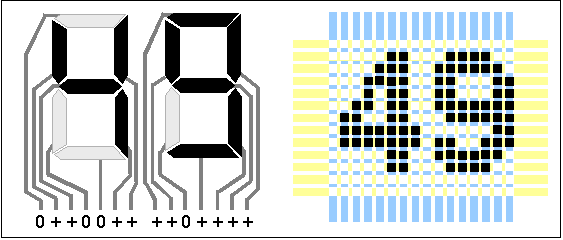 Сегментний і точковий РК-дисплей.
Рідкокристалічний дисплей (англ. liquid crystal display (LCD) — електронний пристрій візуального відображення інформації (дисплей), принцип дії якого ґрунтується на явищі електричного переходу Фредерікса в рідких кристалах. 

Дисплей складається з довільної кількості кольорових або монохромних точок (пікселів), і джерела світла або відбивача (рефлектора).
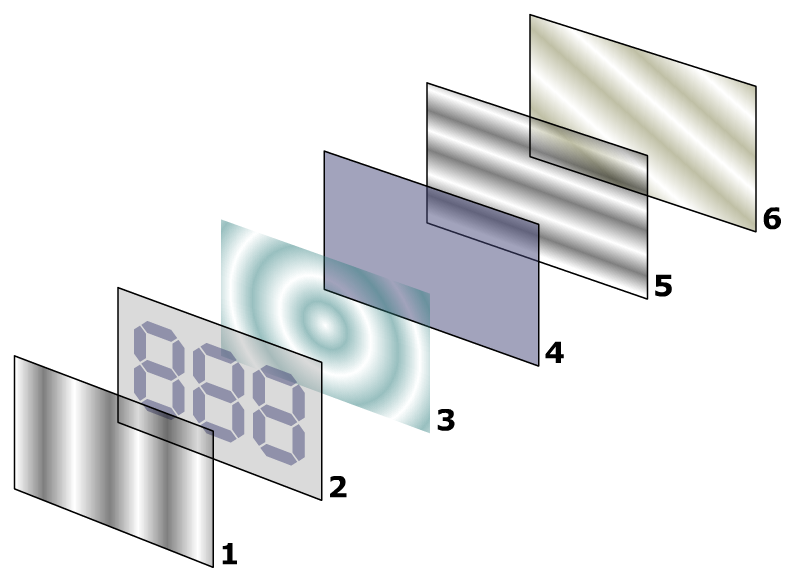 Кожна з кольорових точок рідкокристалічного дисплея складається з кількох комірок (як правило, з трьох), попереду яких встановлюються світлові фільтри (найчастіше — червоний, синій і зелений). Тобто колір певної точки і її яскравість визначається інтенсивностями світіння комірок, з яких вона складається.
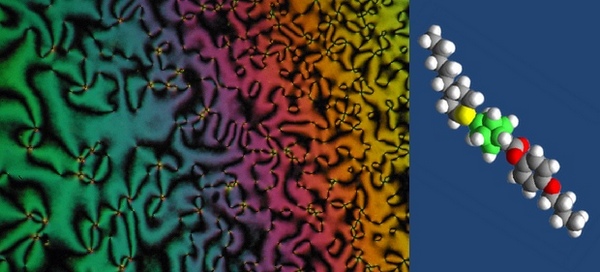 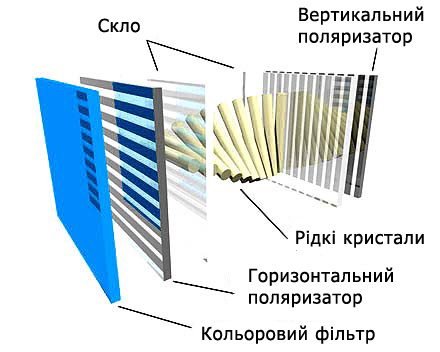 Комп’ютерні монітори
Керування кожною рідкокристалічною коміркою здійснюється з допомогою напруги, яку подає на комірку один з транзисторів тонкої підкладки (TFT — абревіатура англійського виразу «Thin Film Transistors»).
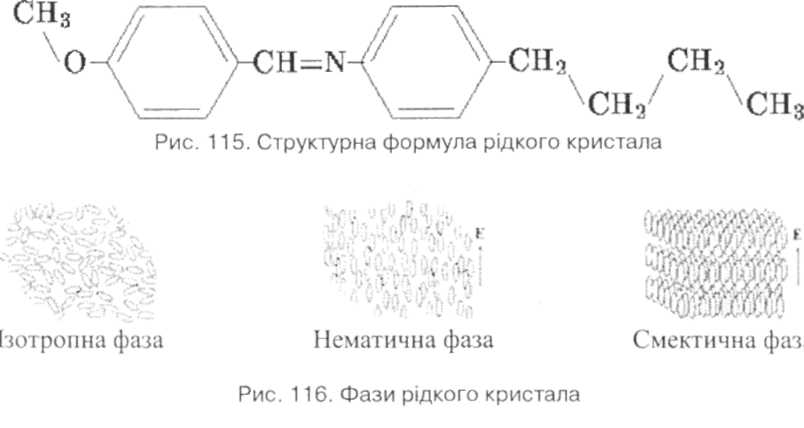 Рідкокристалічні дисплеї мають низьке енергоспоживання, тому вони знайшли широке застосування, як в кишенькових пристроях (годинниках, мобільних телефонах, кишенькових комп'ютерах), так і в комп'ютерних моніторах, телевізорах тощо.
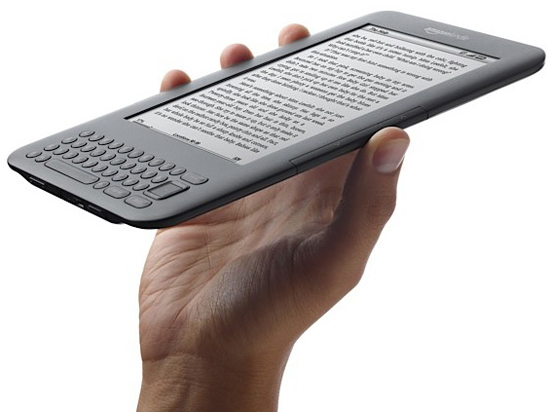 Дякую за увагу!